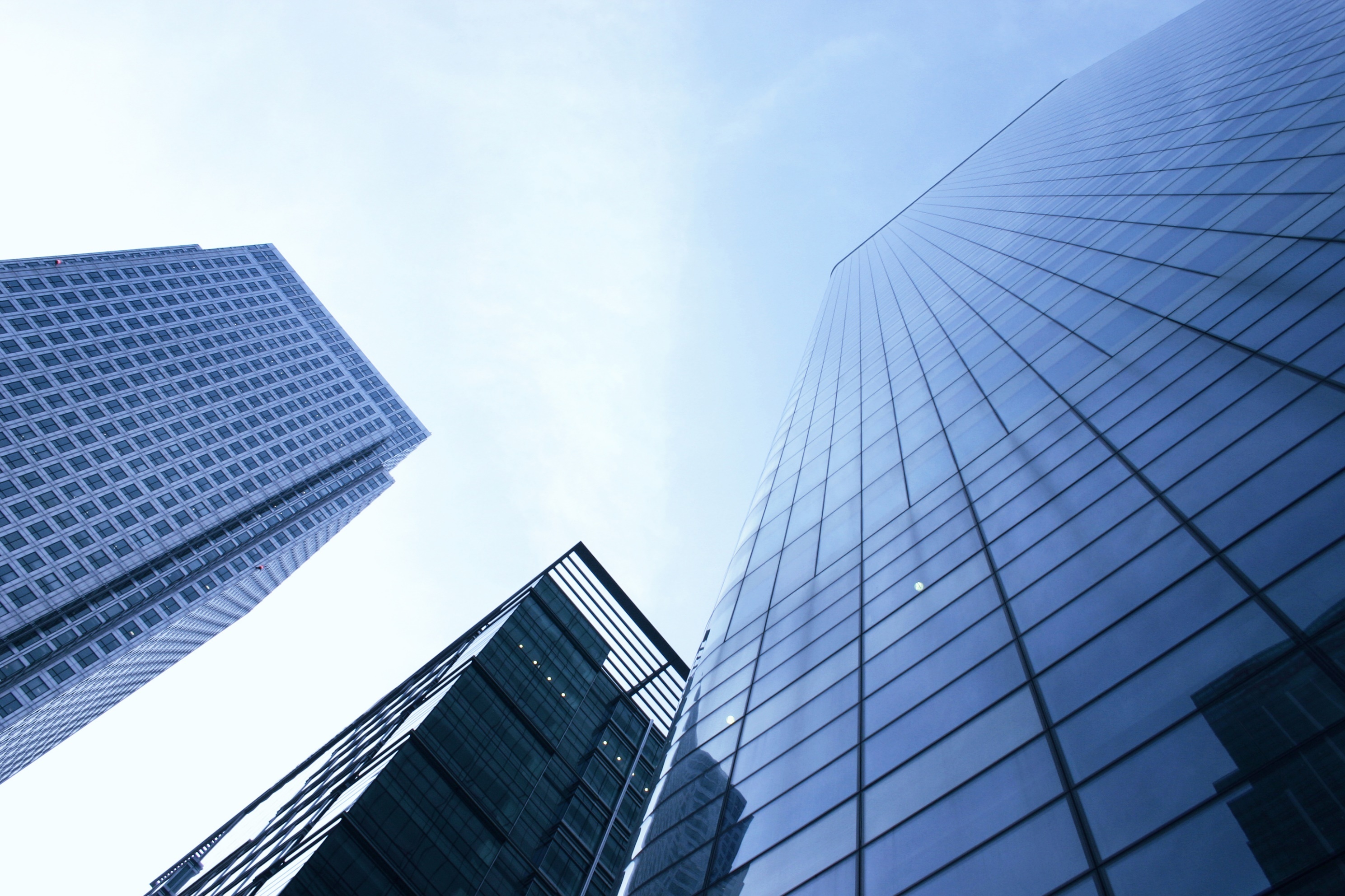 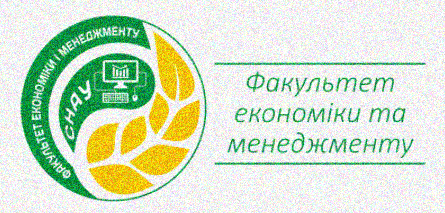 БРЕНД-МЕНЕДЖМЕНТ
Ксенія Блюмська-Данько, к.е.н., доцент
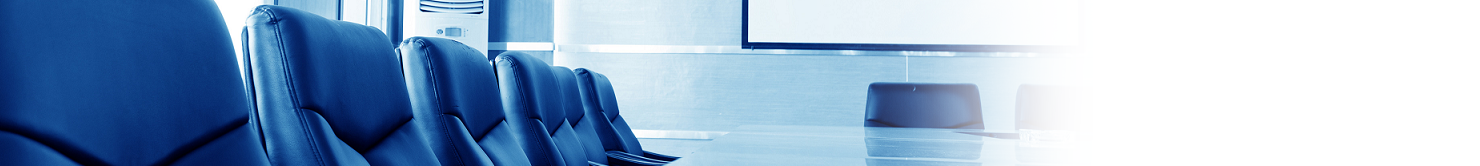 Перш ніж обрати дисципліну дайте відповідь на такі питання:
1
2
Які знання я хочу отримати?
3
Які навички я хочу засвоїти?
4
Де я зможу використати отримані знання та придбані навички?
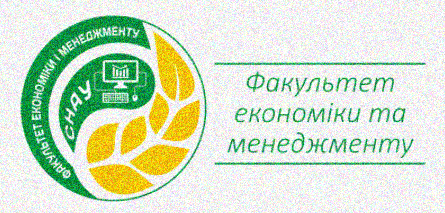 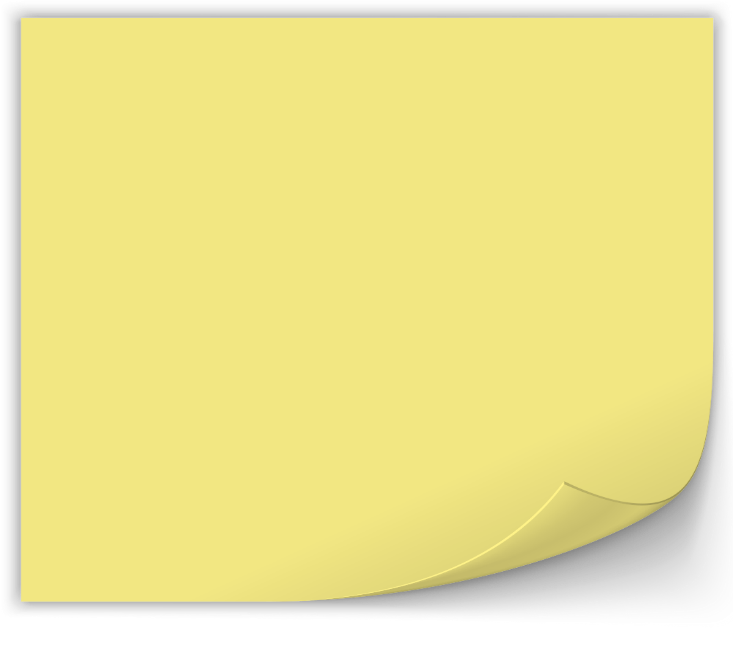 Мене цікавить…
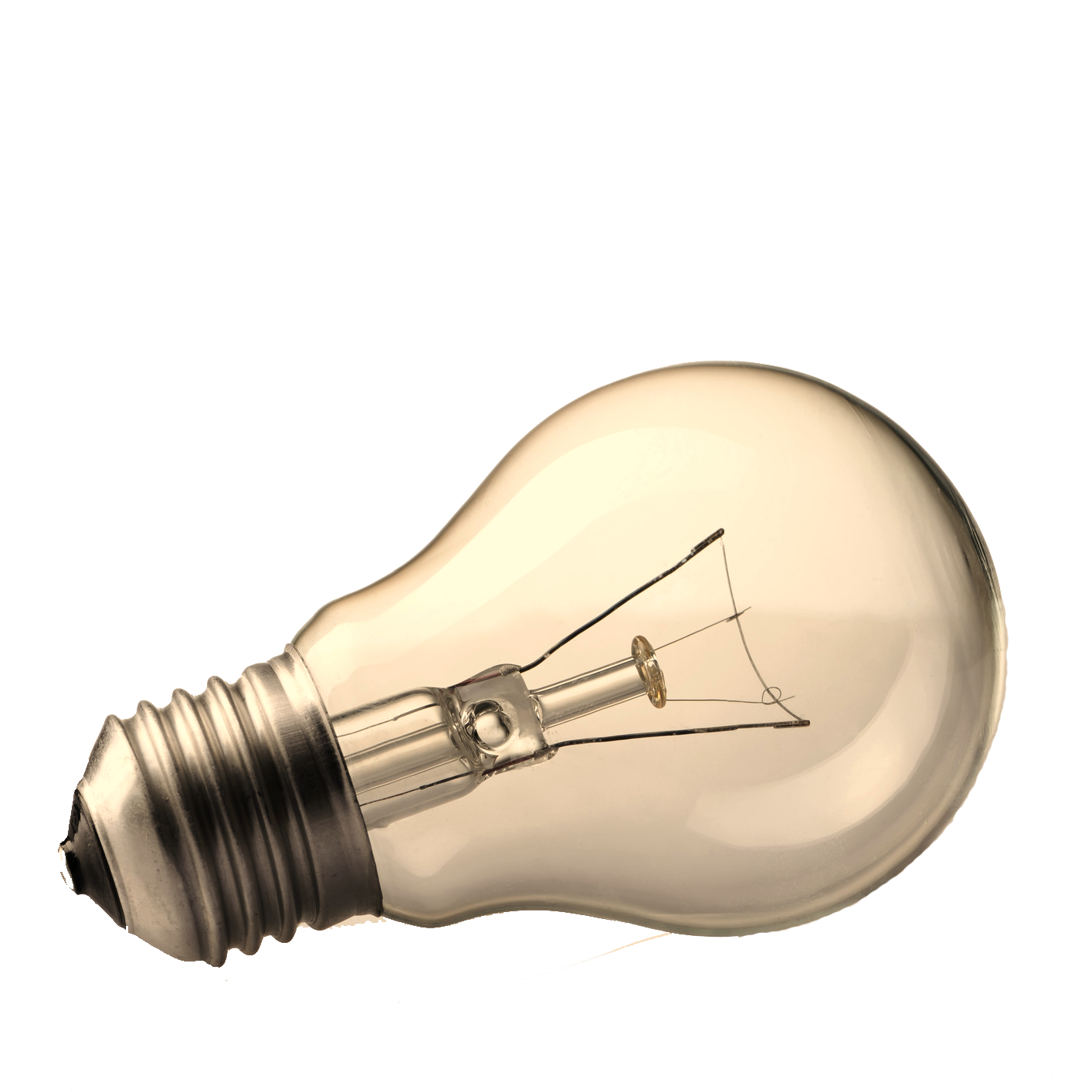 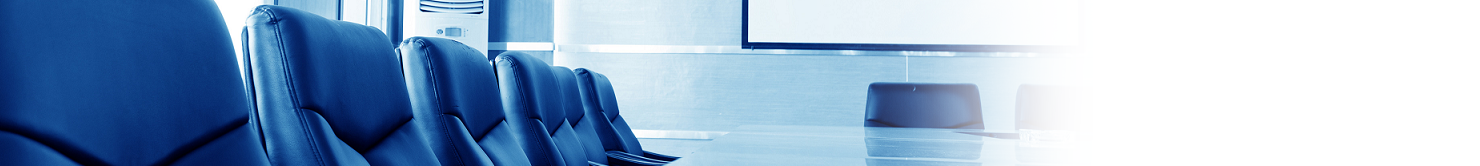 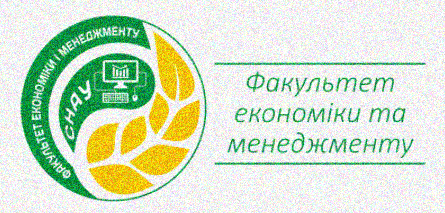 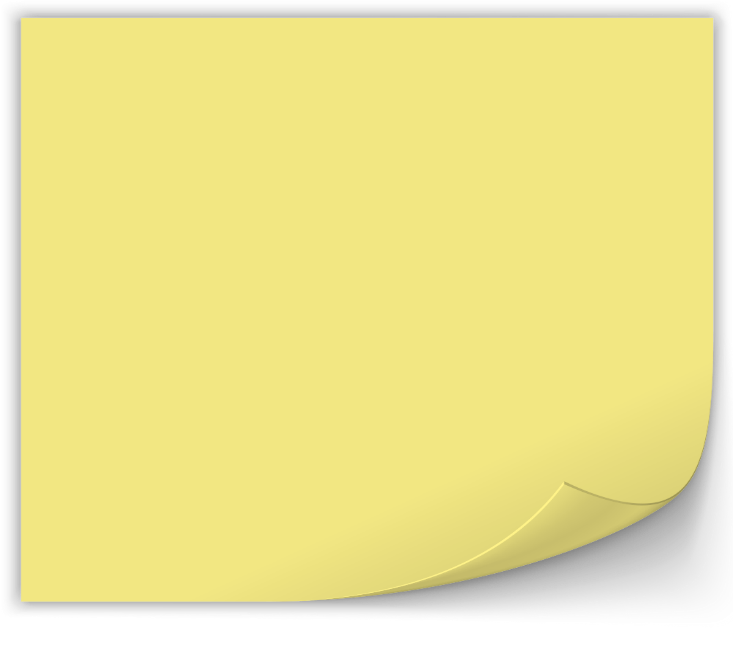 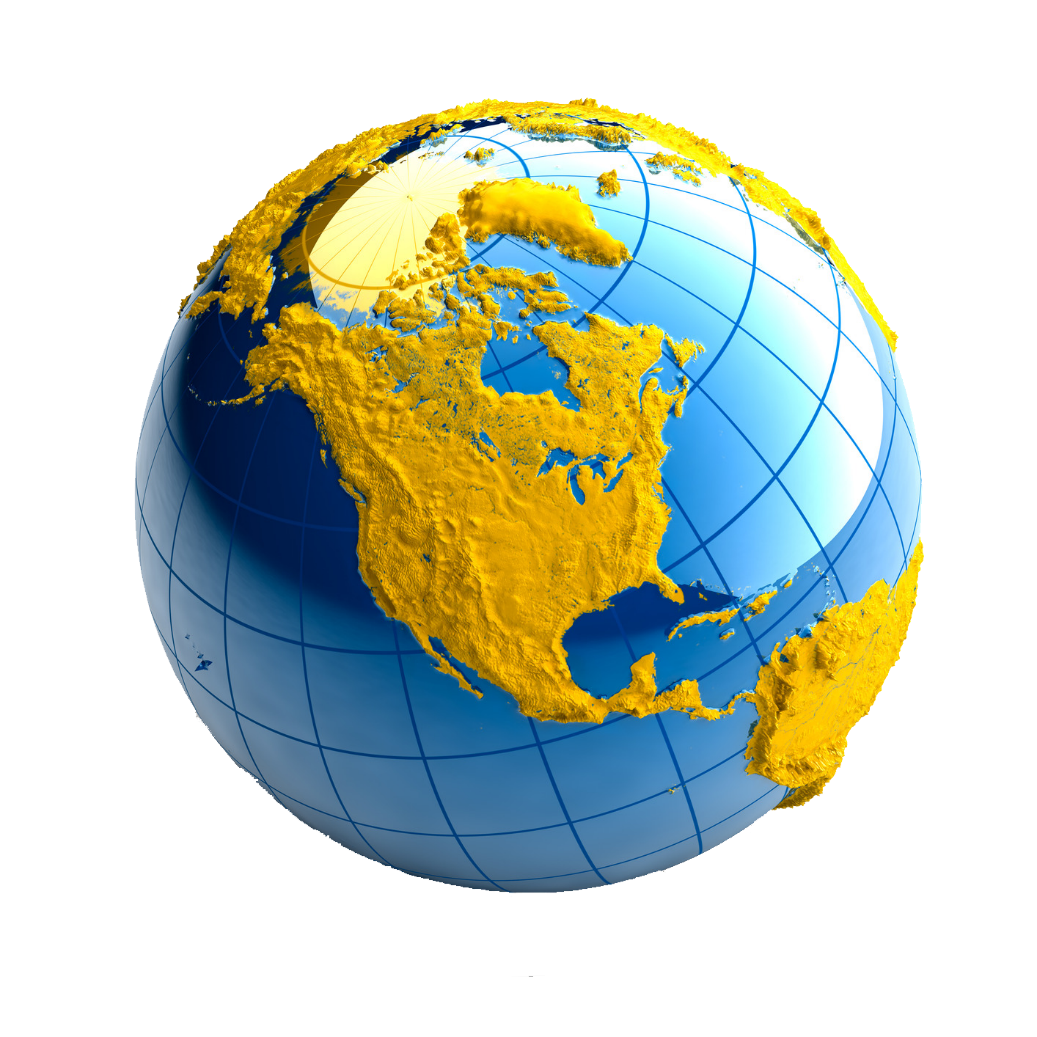 Мета дисципліни:
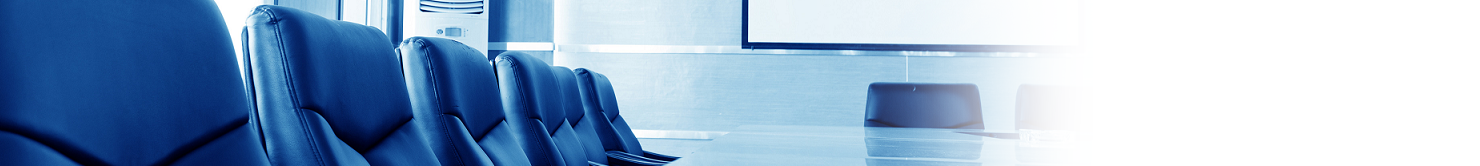 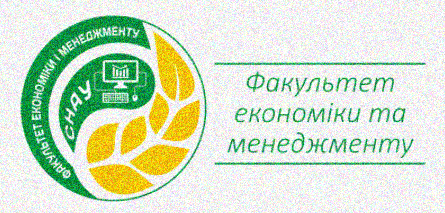 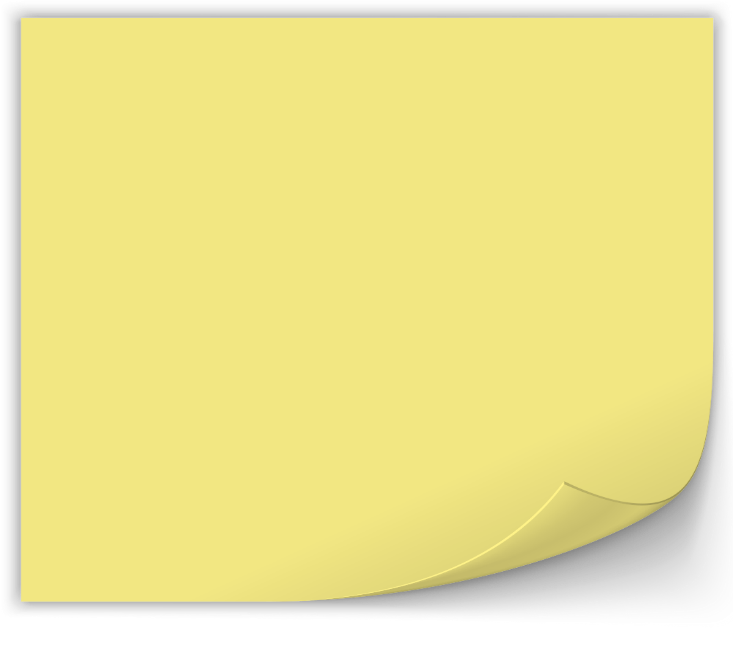 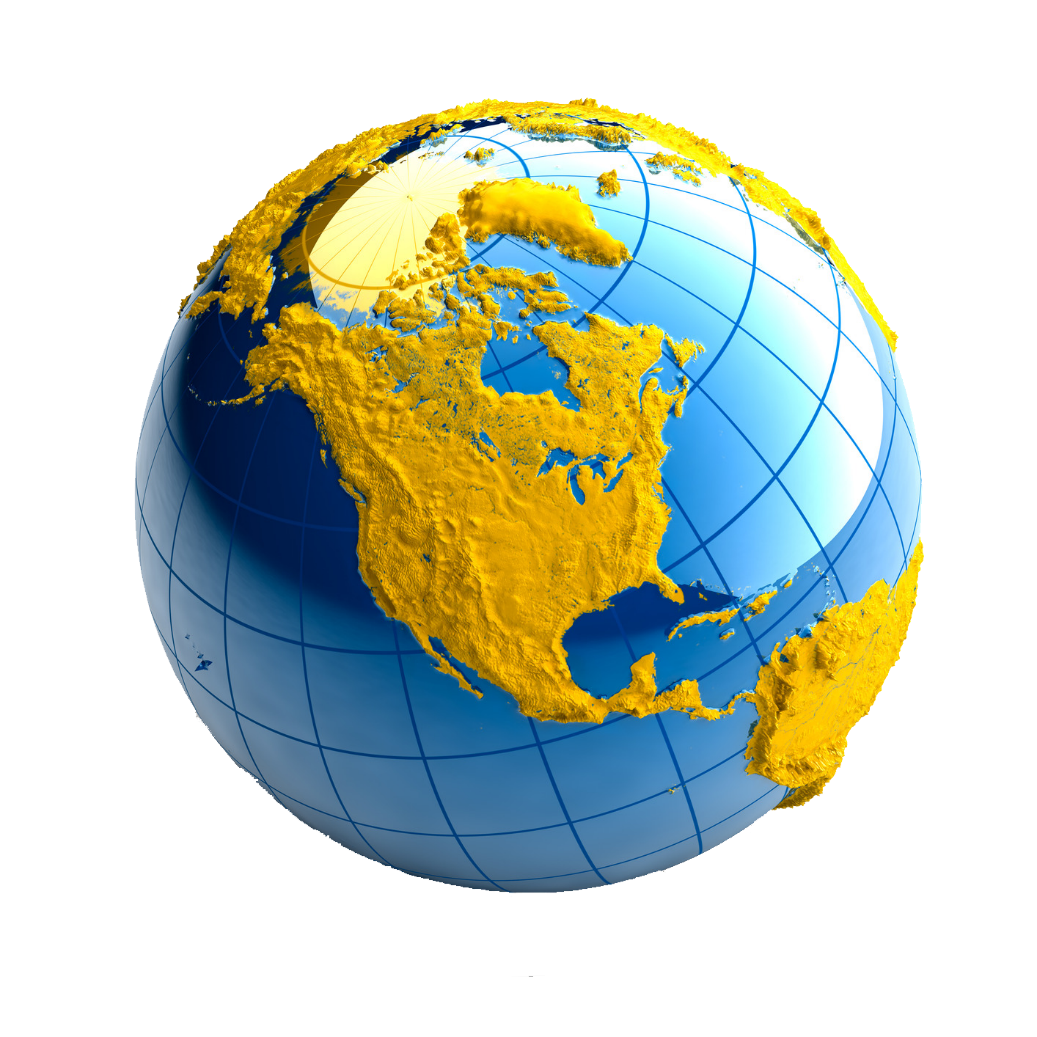 Детальніше…
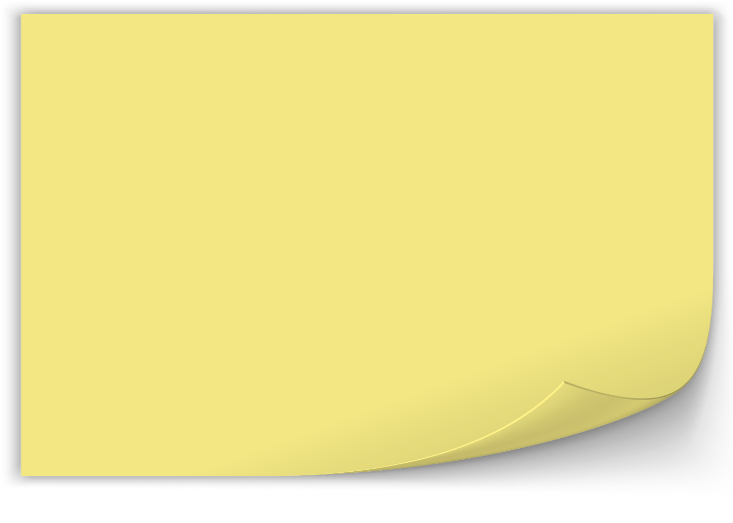 Зміст дисципліни
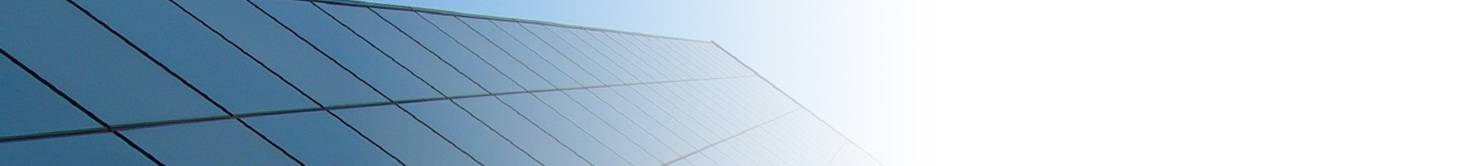 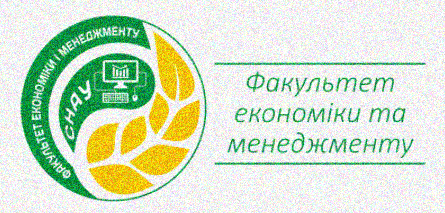 Тема 1. Основні поняття бренд-менеджменту .
Тема 2. Історія розвитку та становлення брендингу .
Тема 3. Індивідуальність бренду .
Тема 4. Позиціонування бренду .
Тема 5. Архітектура брендів.
Тема 6. Розробка марочної стратегії
Тема 7. Концепції та стратегії управління брендами.
Тема 8. Цінність бренду в маркетинговій діяльності підприємства.